Immunology and transplantation
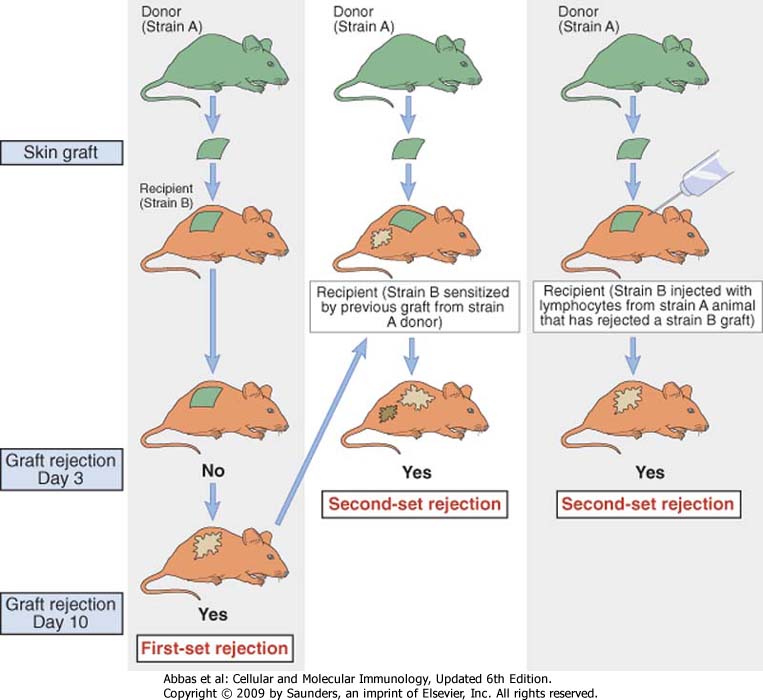 Phases of the adaptive immune response
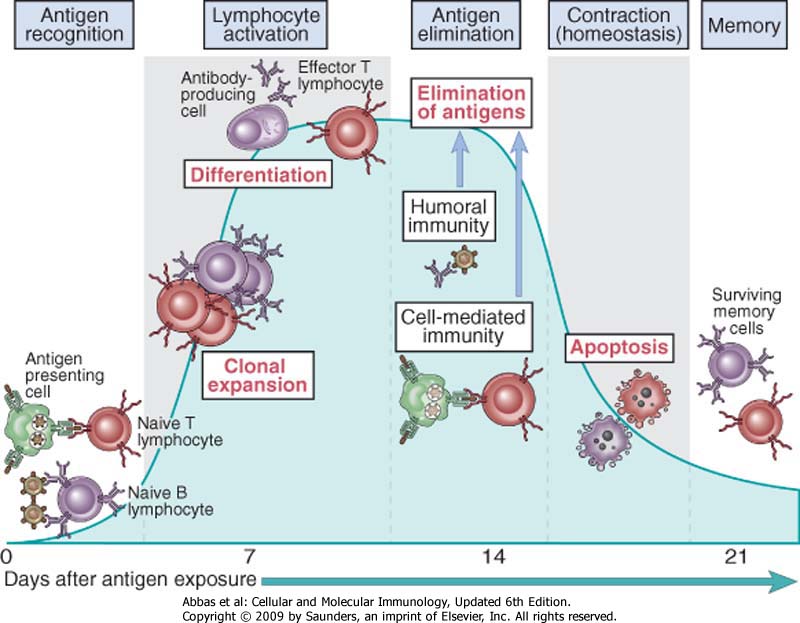 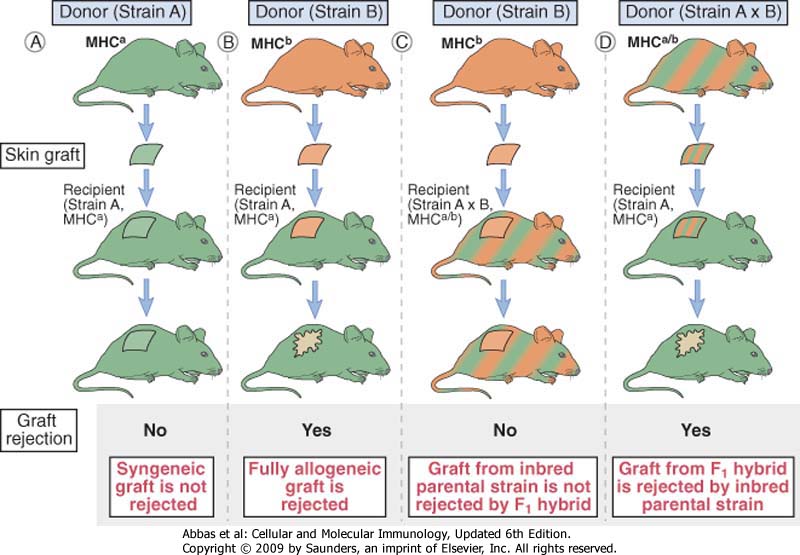 10 days
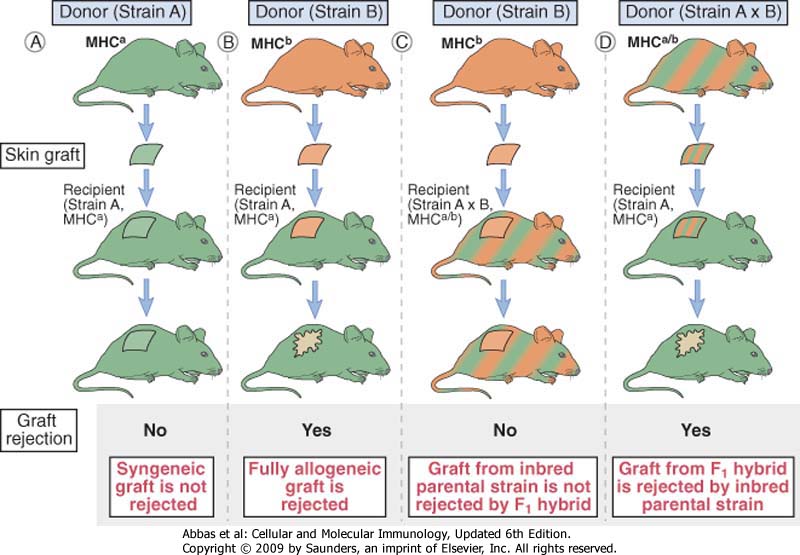 10 days
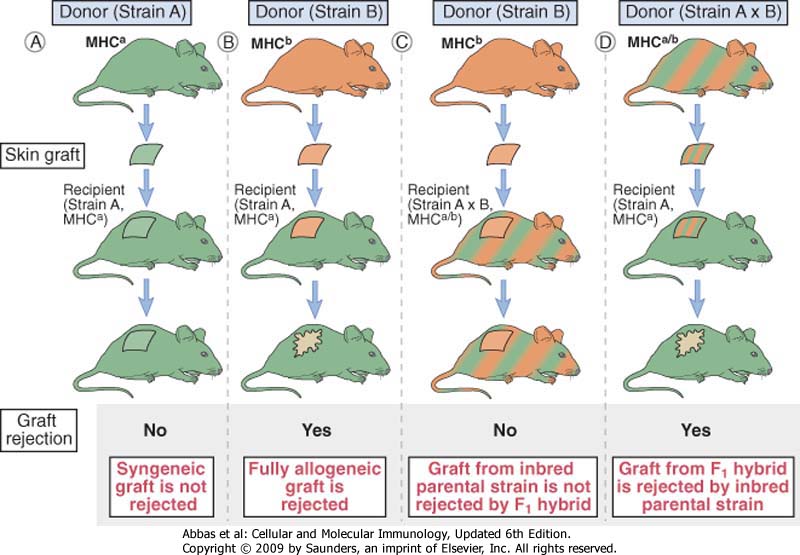 10 days
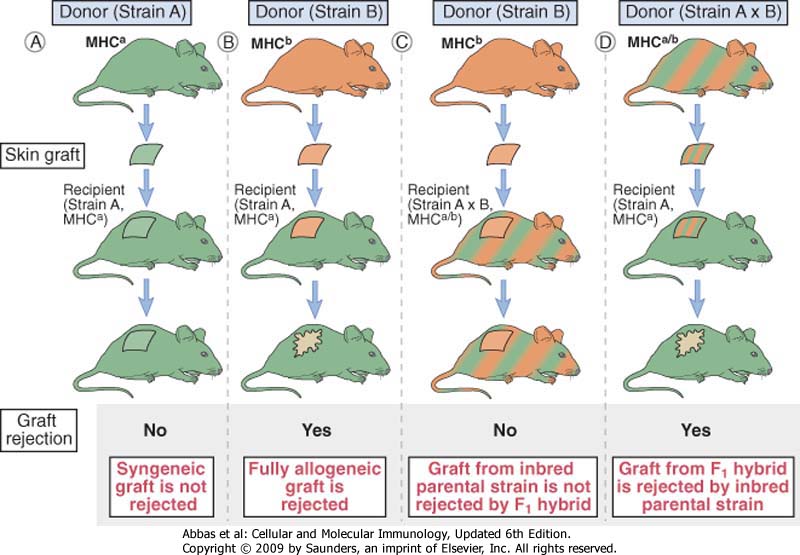 10 days
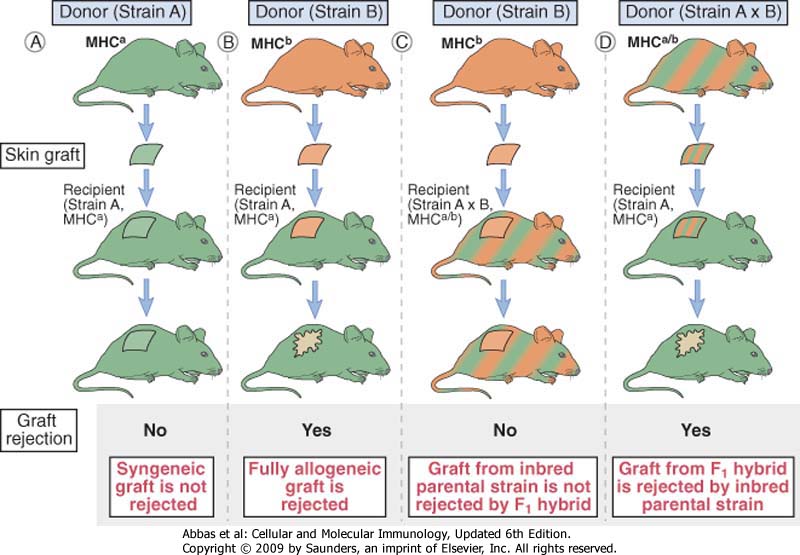 10 days
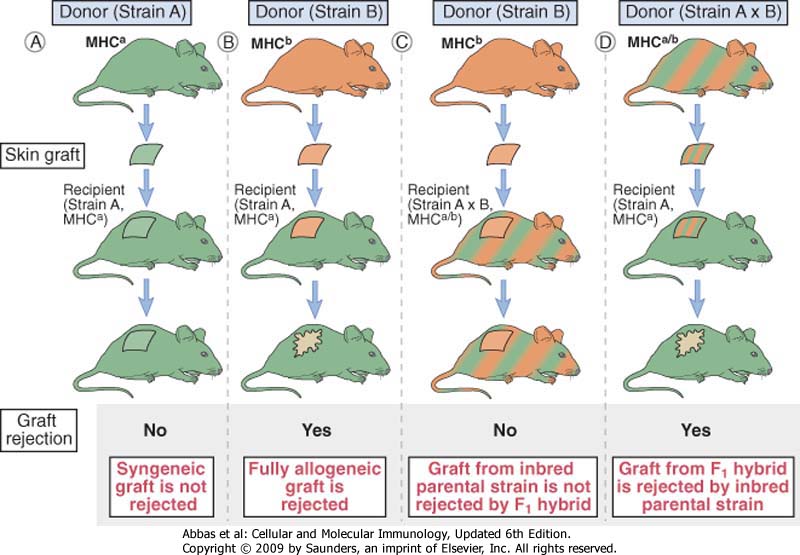 10 days
Ag del sistema AB0
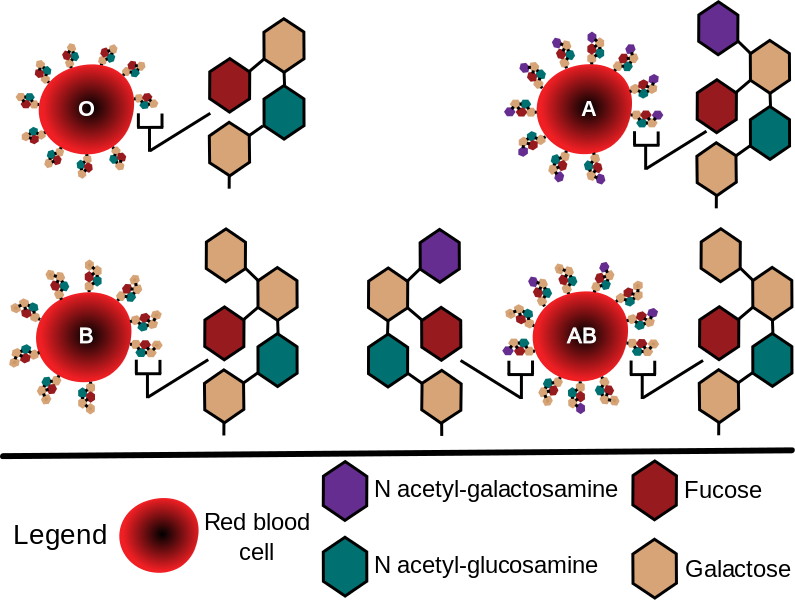 α-1,2-fucosyl transferase
GalNAc-α1,3-Galβ1-3GlcNAcβ1-
Gal-α1,3-Galβ1-3GlcNAcβ1-
Galβ1-3GlcNAcβ1-
ABO Antigen Biosynthetic Pathway
(FUT1 Enzyme)
Fuc α1-2
Fuc α1-2
Fuc α1-2
H Antigen Precursor= N-acetyl lactosamine
Galβ1-3GlcNAcβ1-
H Antigen
α-1,3-galactosyltransferase(B Transferase Enzyme)
α-1,3-N-acetylgalactos-aminyltransferase(A Transferase Enzyme)
A Antigen
B Antigen
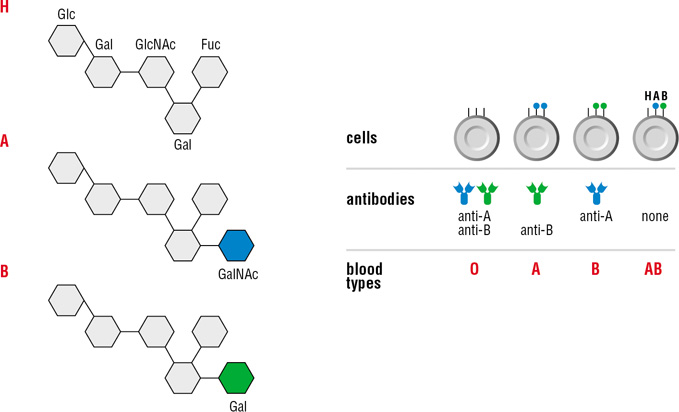 ABO compatibility between donor and recipient is crucial to avoid rapid graft rejection
[Speaker Notes: Figure 14-11  The ABO blood cell antigen system  Top: schematic representation of the carbohydrate structures corresponding to the A, B and H antigens. The H antigen is modified by the addition of a single sugar residue by the allelic glycosyltransferase enzymes that create the A and B antigens. The H antigen is present on the surface of A, B, AB and O individuals, as indicated in the lower panel, because not all H antigens are modified by the A or B glycosyltransferase. The H antigen is only recognized by antibodies made in rare individuals who lack enzymes that make this oligosaccharide structure, which is present on glycolipids and glycoproteins of red blood cells and some other cell types including endothelial cells. Also shown in the lower panel is the antibody to the A and B antigens present in individuals of different blood types.]
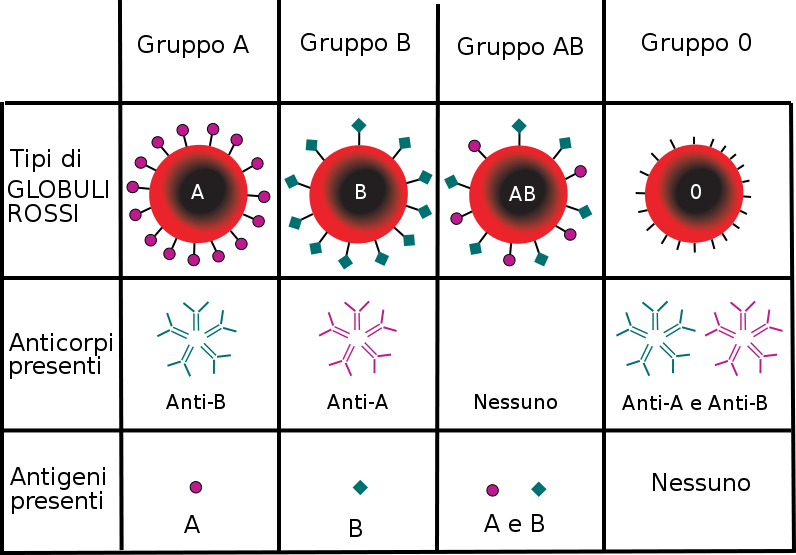 Ag Rhesus (Rh)
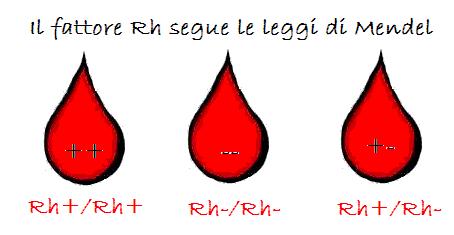 Human Leukocyte Antigens (HLA)
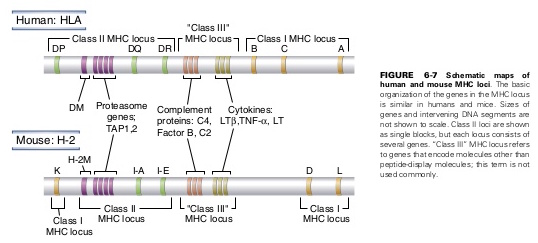 Chromosome 6
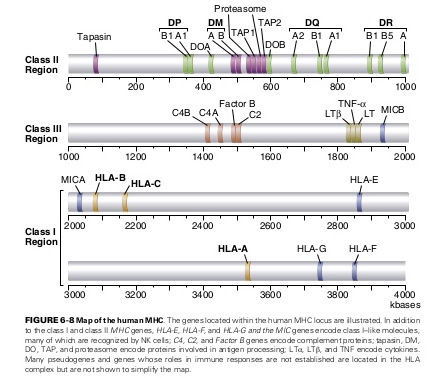 Polymorphism and polygeny
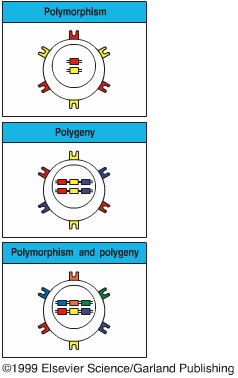 MHC genes are polymorphic: that is, there are large numbers of alleles for each gene


MHC genes are polygenic: that is, there are a number of different MHC genes.
Class I polymorphism
Class II polymorphism
Class I MHC
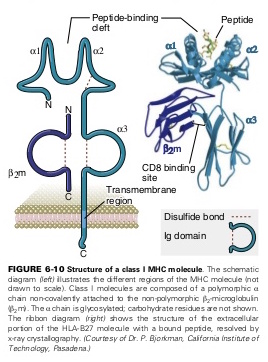 Class II MHC
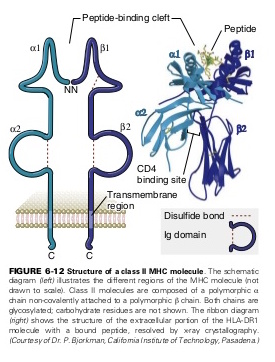 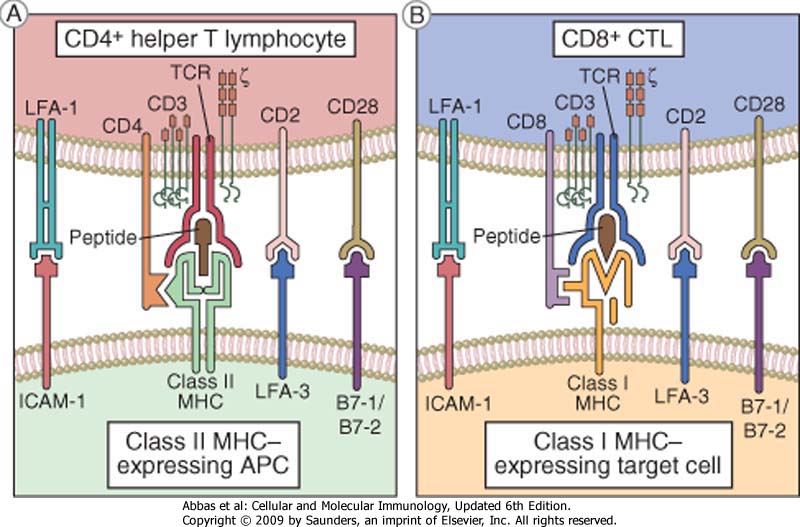 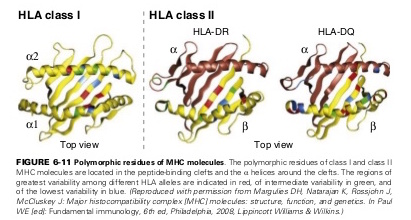 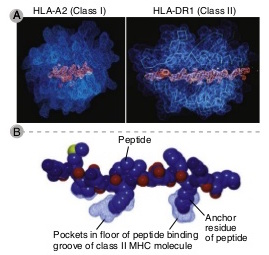 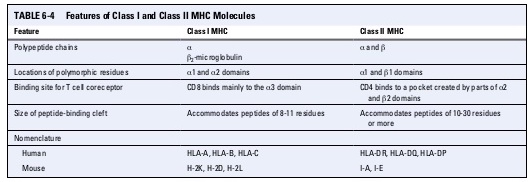 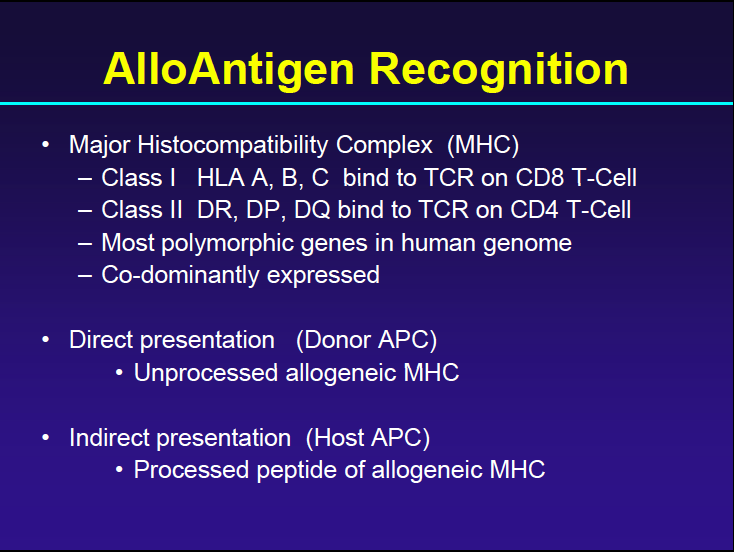 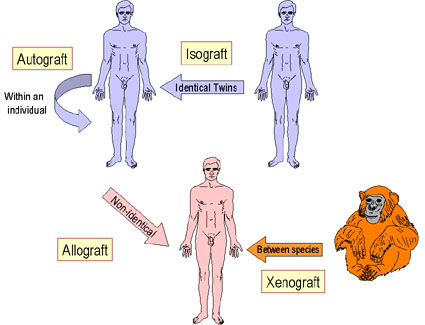 2006-7year
Immunology
27
Classification of grafts
Autologous grafts
     Grafts transplanted from one part of the body to another in the same individual
Syngeneic grafts (Isografts) 
      Grafts transplanted between two genetically identical individuals of the same species 
Allogeneic grafts (Allografts)
       Grafts transplanted between two genetically different individuals of   
       the same species 
Xenogeneic grafts (Xenografts) 
        Grafts transplanted between individuals of different species
IMMUNE RESPONSES TO TRANSPLANTED TISSUES
Transplant rejection caused by genetic differences between donor and recipient
HLA and blood group antigens

Alloantigens
Antigens which vary between members of same species

Alloreaction
Immune response to an alloantigen

Alloreactions in transplantation
Host-versus-graft (transplant rejection)
Graft-versus-host
Figure 12-11
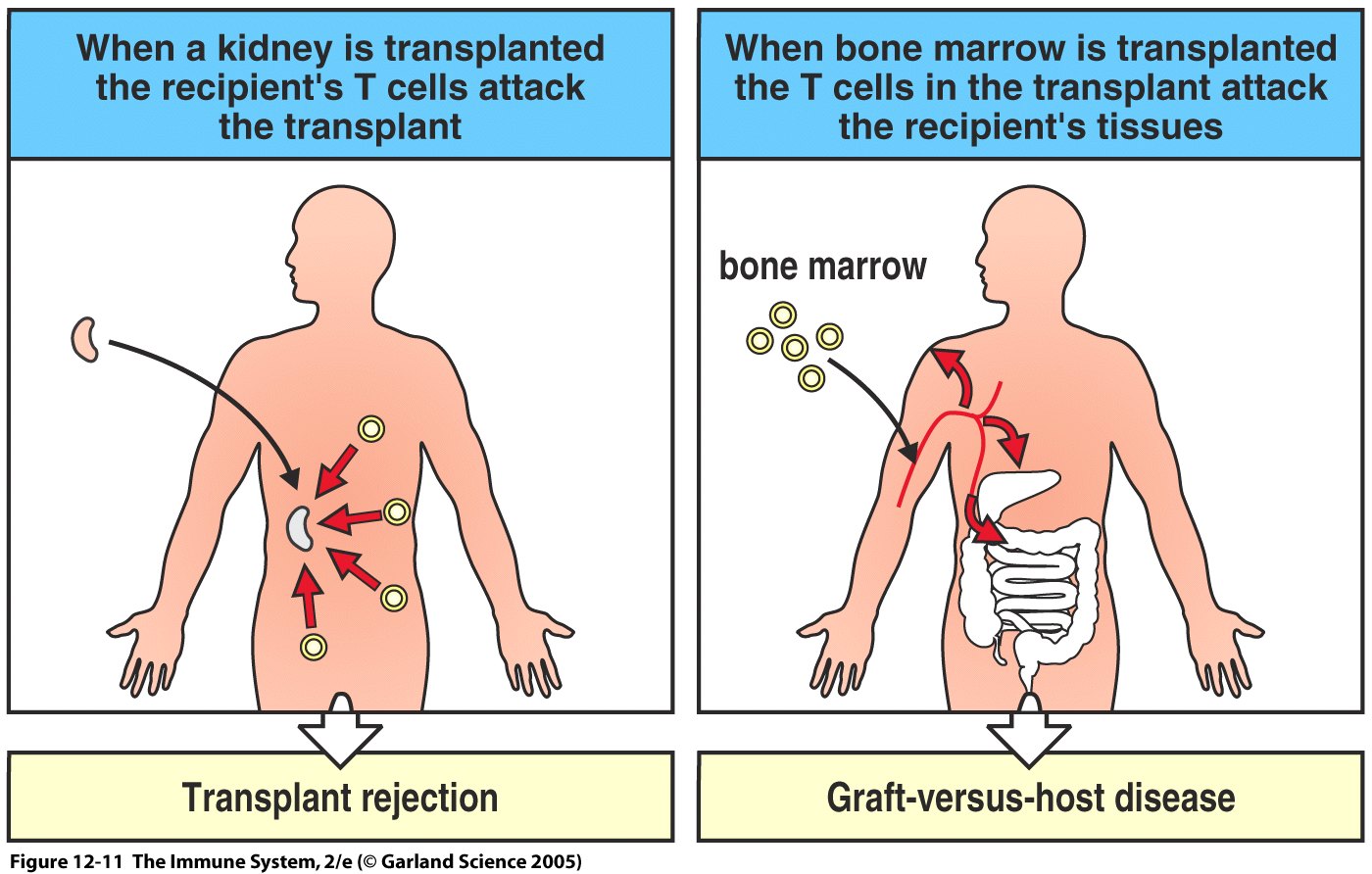 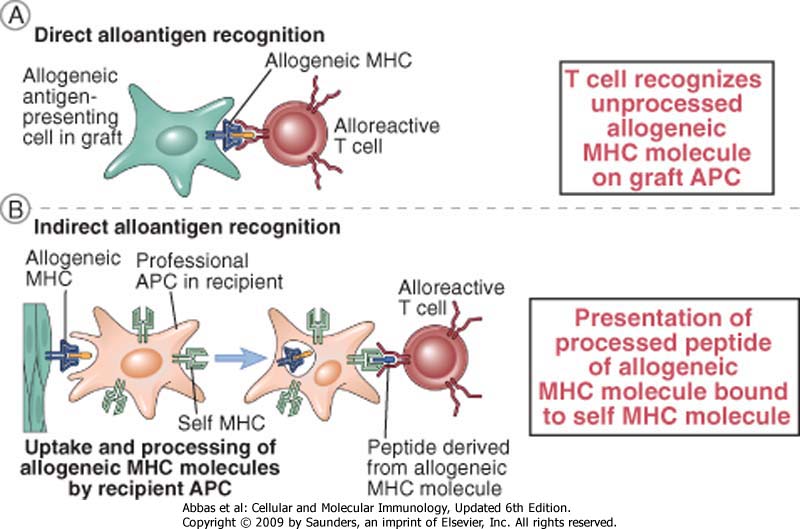 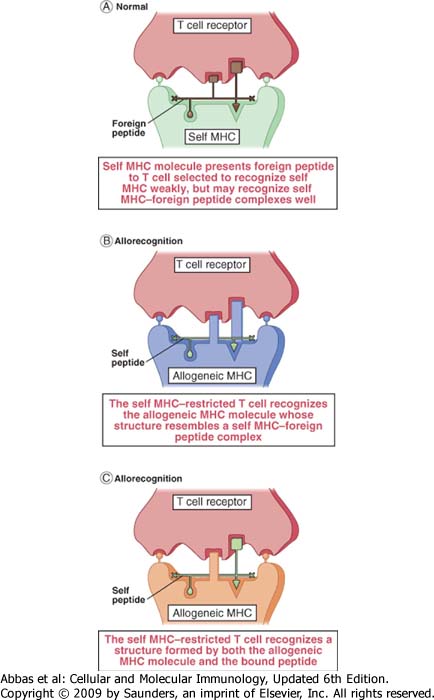 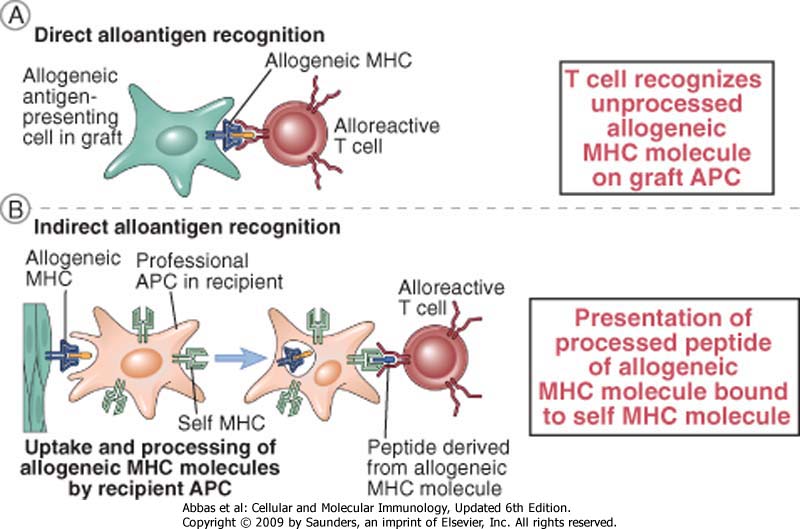 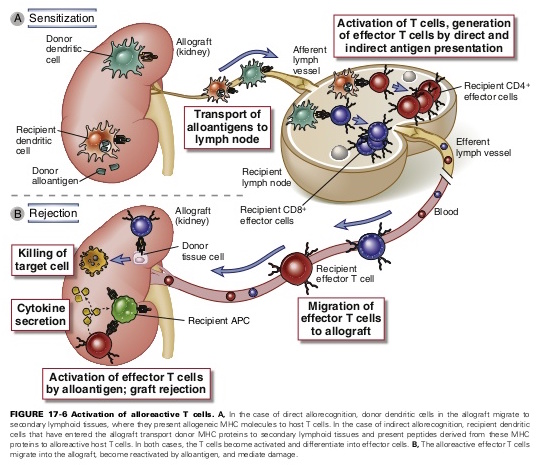 Hyperacute rejection
In 24 h

Cross-reactivity donor serum vs recipient cells

Presence of anti-Class I MHC/AB0 antibodies 

Worst prognosis (100 % loss of function)
‘Hyperacute’ rejection
The ABO blood group barrier in organ transplantation
‘ABO’ antigens: carbohydrate structures expressed on many tissues and organs, including endothelium of organ transplants
Recipient pre-formed ‘natural’ anti-A or anti-B antibodies to non-self A/B antigens

Transplantation of ABO-incompatible organs:
Hyperacute rejection: 
immunological mechanism
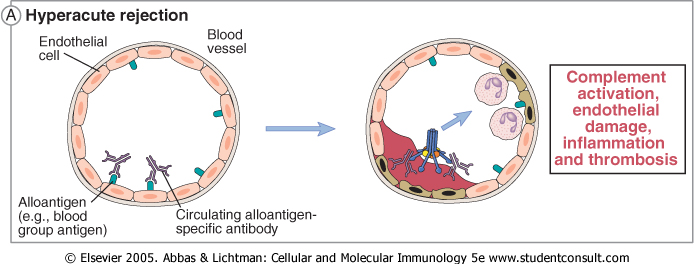 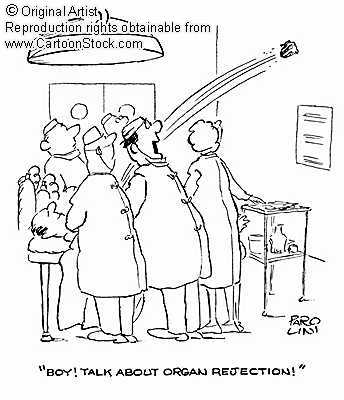 Acute rejection: 
immunological mechanism
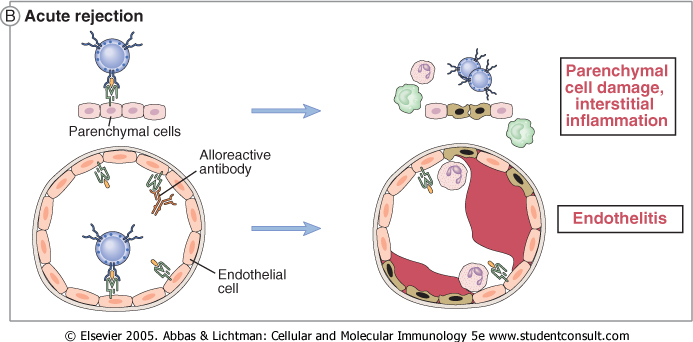 Mechanisms of cellular damages in acute rejection A- Cytokines produced by Macrophages and PMN
 B- Specific T-cells produce TNF-a and perforine-granzyme 
C- Bound antibodies induce CDC and ADCC
Chronic rejection: 
immunological mechanism
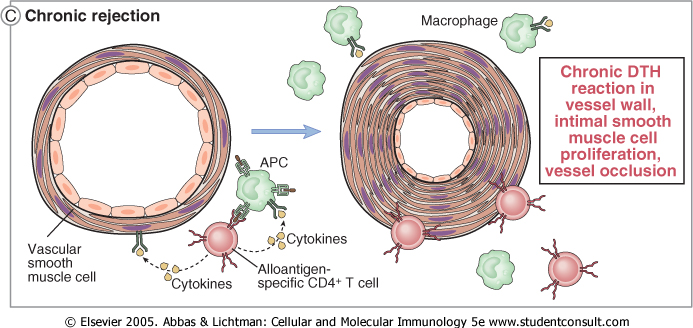 Chronic rejection in kidney
After 60 gg
Cell proliferation in intima, fibrosis and occlusion of vessels
Hypertension
atrofia (tubulo-interstitial)
atrofia (glomerular)
reduction of renal functionality
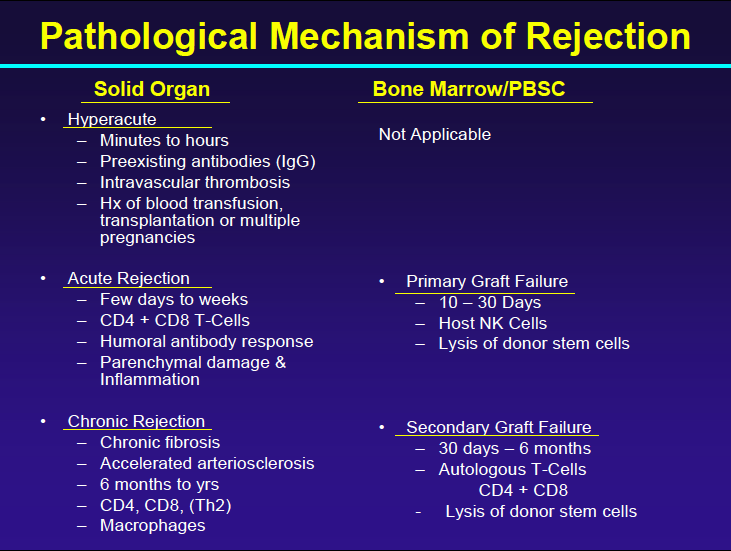 Compatibility tests
AB0 - Rh 
(IgM in AB0 system are the typical cause of hyper acute rejection)


 Tissue characterization: HLA
(mainly HLA-A, HLA-B, HLA-DR. 
Study on lymphocytes, incubated with known Abs and a source of complement. Evaluation of killed cells.
Now using PCR)


 Screening of preformed Abs 
(donor serum + known HLA cells)


 Crossmatching
(donor serum + patient cells)
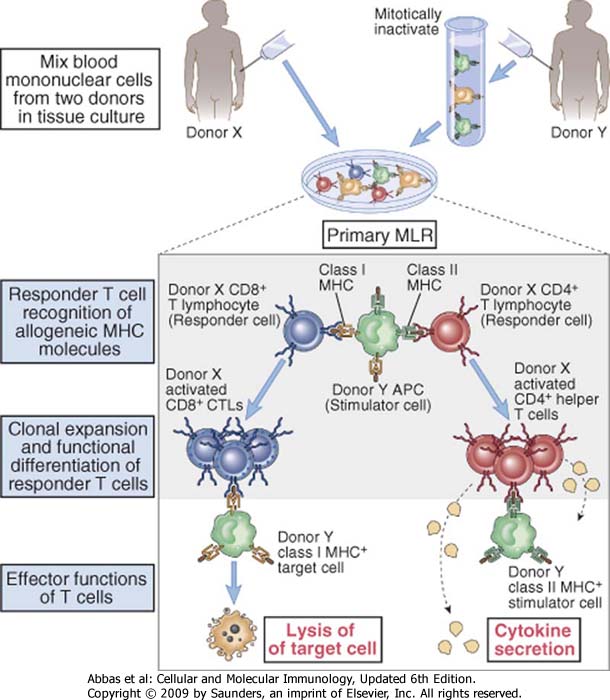 Mixed Lymphocytic Reaction
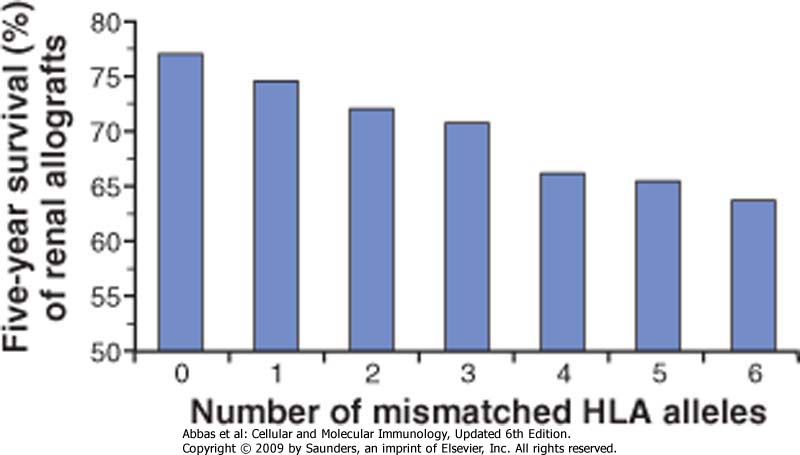 Transplantable organs
Blood
 Kidney
 heart
 Lung
 Liver
 Bone marrow
 Placenta (Umbilical cord)
 Cornea
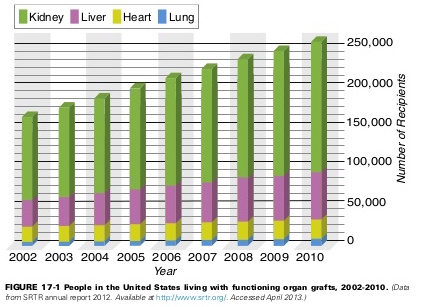 Transplantation (Type)
Auto-transplantation

 Allo-transplantation

 Xeno-transplantation
xenotransplant
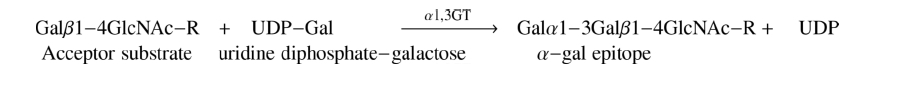 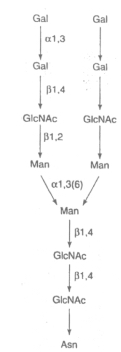 Blood transfusion
Blood 

 Autotransplantation

 

 ABO system ed Rh system
 HLA system
Plasma 

 Autotransplantation

 

ABO system ed Rh system
Bone marrow transplantation
……… to allow hematopoietic stem cell transplantation



 patient stimulation with GM-CSF to increase cell recovery

 treatment of diseases of the hematopoietic and immune system

 to collect stem cells to induce their differentiation in specific cells (treatment of diseases in other organs)
Procedure in solid organ transplantation
transplantation request
patient treatment waiting for the transplantation 
compatibility tests
organ explant
organ transportation
organ transplantation
evaluation of the function
evaluation of the reject
Fetal immune response
No immune response to the fetus.


 absence of classic MHC

 privileged microenvironment from an immunological point of vie, like CNS, eye, testis ( high concentration of immunosuppressive cytokines - like TGF-b - and resident Treg lymphocytes)
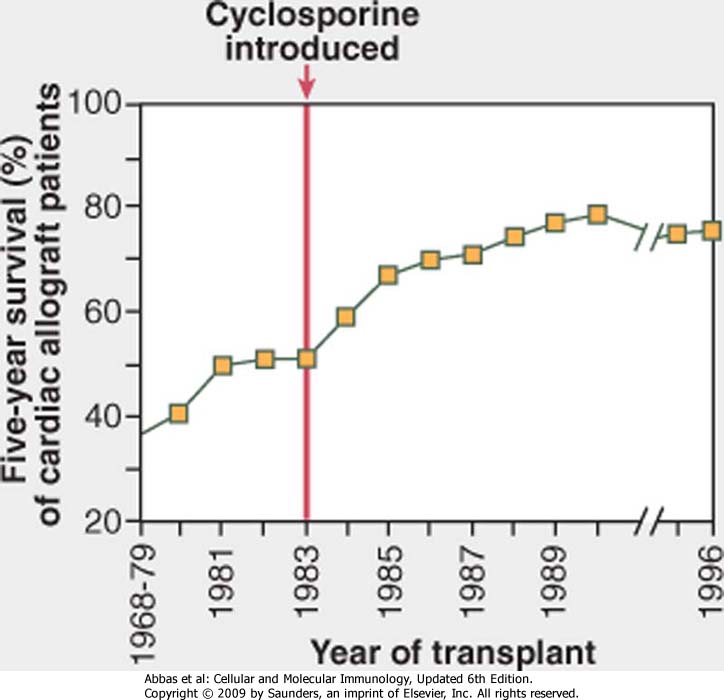 Metodi di immunosopressione usati in clinica
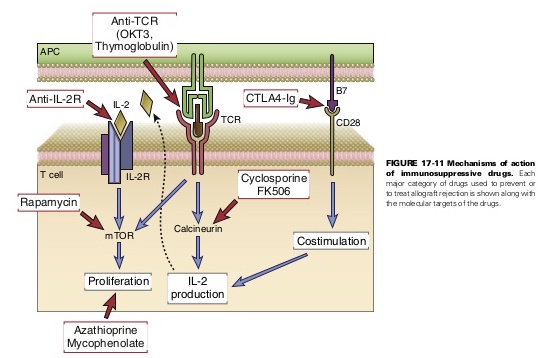 Infezioni potenzialmente trasmissibili dall’organo trapiantato
CMV (sangue, polmoni, cuore, cute, fegato, cervello)
EBV (idem)
HHV8 (Kaposi)
HBV / HCV (fegato)
Candida (sangue, polmone, fegato, cute)
Toxoplasma (polmone, cuore, cervello)
Strongiloides
Rischio di tumori nel trapiantato (rene)
L’incidenza è del 5-6 % (100 volte quella della popolazione generale)

Sedi:
cute
labbra
collo dell’utero
linfomi NH
Infezioni precoci (< 1 mese) dopo trapianto di rene
Vie urinarie:
batteri : E.coli, Klebsiella, Pseudomonas, Enterococco spesso con batteriemia
Candida

Polmone:
batteri (Legionella)
Profilaxis – before transplantation
Metilprednisolone (250 mg il giorno prima ; a scalare fino a 10-15 mg/die; 1 g in pulse dose x 3 gg nell’acuto)
Micofenolato mofetil (azatioprina )
Ciclosporina-A
Tacrolimus 
Siero anti-linfocitario (anti-CD3) nell’acuto